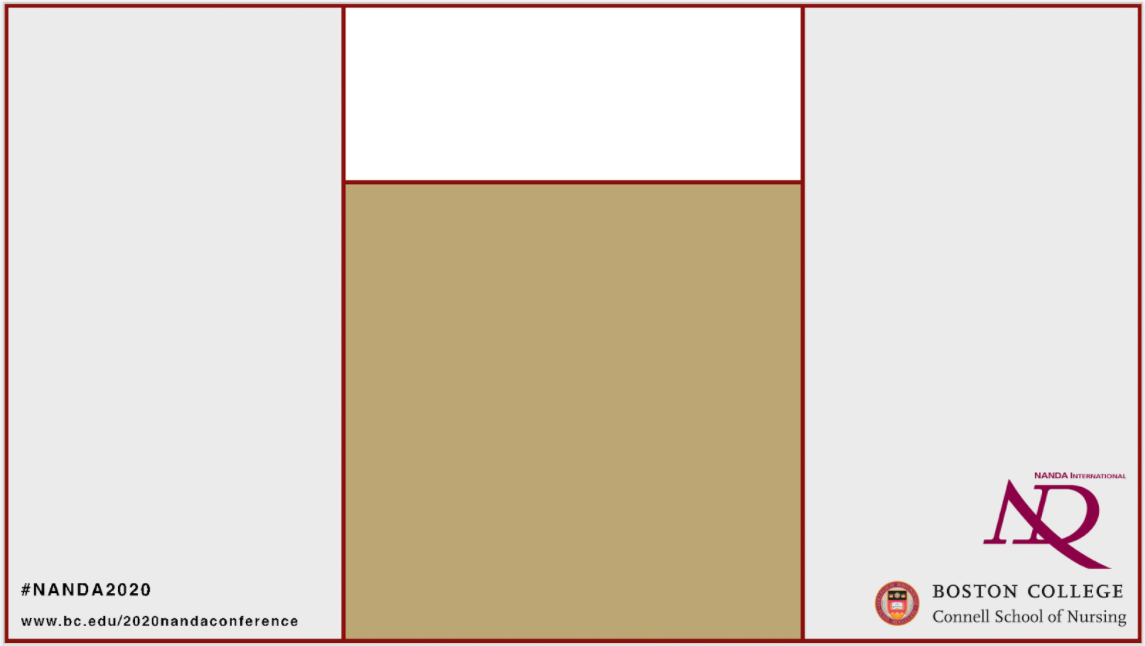 Results
Purpose
Developing a new nursing diagnosis called                                     “Risk for elopement attempt” Amália de Fátima Lucena, Ester de Melo Borba, Raquel Schuttz Carvalho, Betina Franco, Glaucia Santos Policarpo, Deborah Bulegon Mello, Simone Silveira Pasin
At risk population
Economically disadvantaged individuals
Homeless individuals
Individuals brought to designated area against own wishes
Individuals frequently requesting discharge
Individuals recently hospitalized (<3 weeks)
Individuals with history of elopement;
Individuals with history of non-adherence to treatment regimen
Individuals with history of self-harm
Individuals with impaired judgment
Men
Older adults with cognitive disorders
 Unemployed individuals
Young adults.
To develop a new nursing diagnosis (ND) called “Risk for elopement”, according to Nanda International.
Method
The final title proposed of the new ND was modified to                                     “Risk for elopement attempt”.
Results
Descriptive study, based on the integrative literature review and the secondary  data of the Brazilian University Hospital .
The data were collected from the literature and the patients electronic records who escaped from the institution between 2015-2019. 
The sample consisted of patients who had escaped notified by the hospital security section and the literature dates. 
The analysis was descriptive by the hospital’s study nurses group.
Project approved by Ethics Committee (2019/0635).
Definition: Susceptible to leaving a health care facility or a designated area against recommendation or
without communicating to health care professionals or caregivers, which may compromise safety
and/or health.
Risk factors
Anger behaviors
Dissatisfaction with current situation
Exit-seeking behavior
Frustration about delay in treatment regimen
Inadequate caregiver vigilance
Inadequate social support
Insufficient interest in improving health
Perceived complexity of treatment regimen
Perceived excessive family responsibilities
Perceived excessive responsibilities in social relationships
Perceived lack of safety in surrounding environment
Persistent wandering
Psychomotor agitation
Self-harm intent
Substance misuse.
Impact
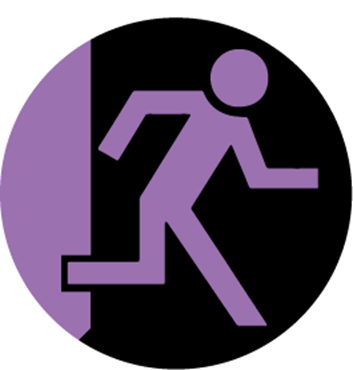 Escaping is an adverse event that can be prevented with an accurate ND as “Risk for elopement attempt”, that to support safer nursing clinical practice. 
This available in the Nanda-I taxonomy 2021-2023.
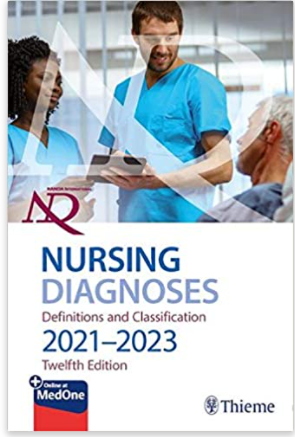 Associated conditions
Autism spectrum disorders
Developmental disabilities
 Mental disorders.
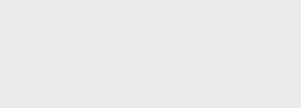